Турнир знатоковрусского языка и литературы,      английского языка
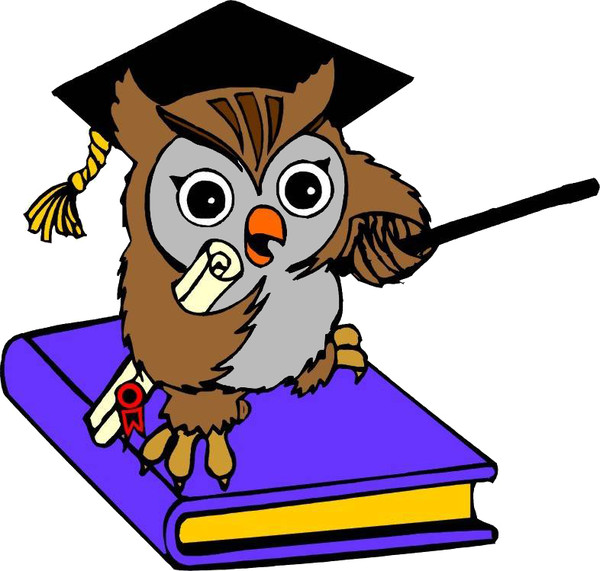 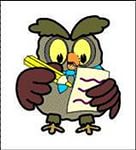 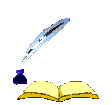 Во дни сомнений, во дни тягостных раздумий о судьбах моей родины, - ты один мне поддержка и опора, о великий, могучий, правдивый и свободный русский язык! Не будь тебя - как не впасть в отчаяние при виде всего, что совершается дома? Но нельзя верить, чтобы такой язык не был дан великому народу!                                                 Иван Сергеевич Тургенев
I тур 
«Представление команд»
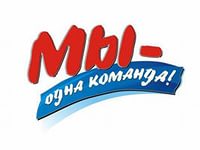 II тур 
«Закончите пословицу»
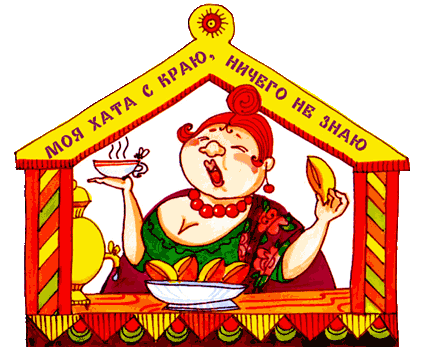 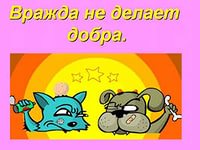 III тур 
«Игра-шутка»
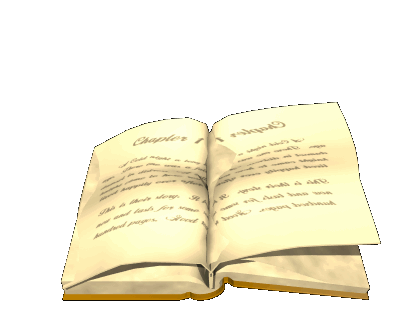 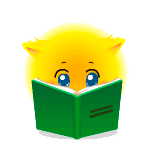 IV тур  «Части речи»
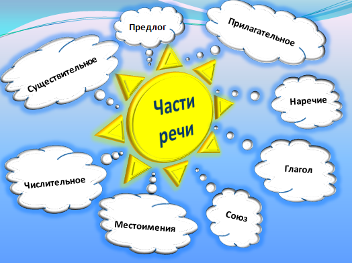 Из-за  холодных  рос  хлеб  рос  медленно.
2. Простой  трактора  произошел  по  простой  причине. 
3. Водовоз  не  подвез  воды.
V тур «Разминка»
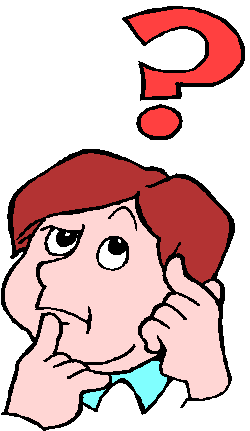 VI тур «Шкатулка»
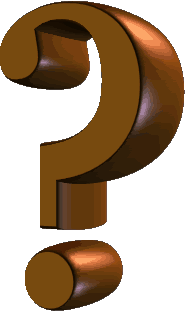 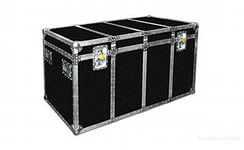 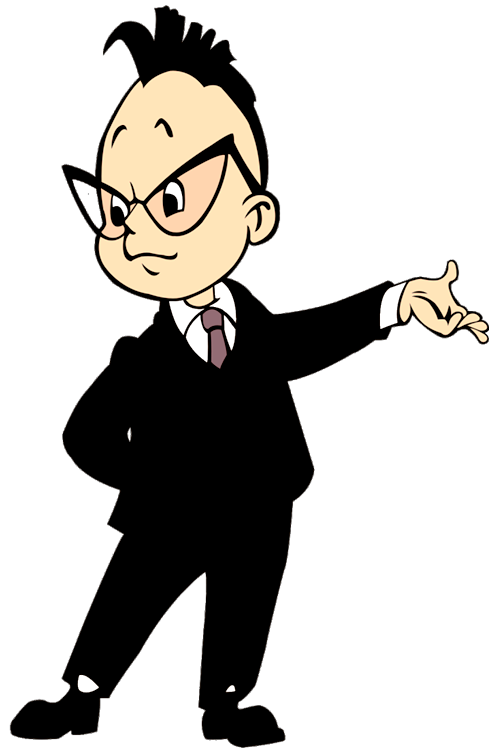 Спасибо 
за участие!
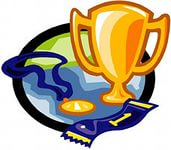